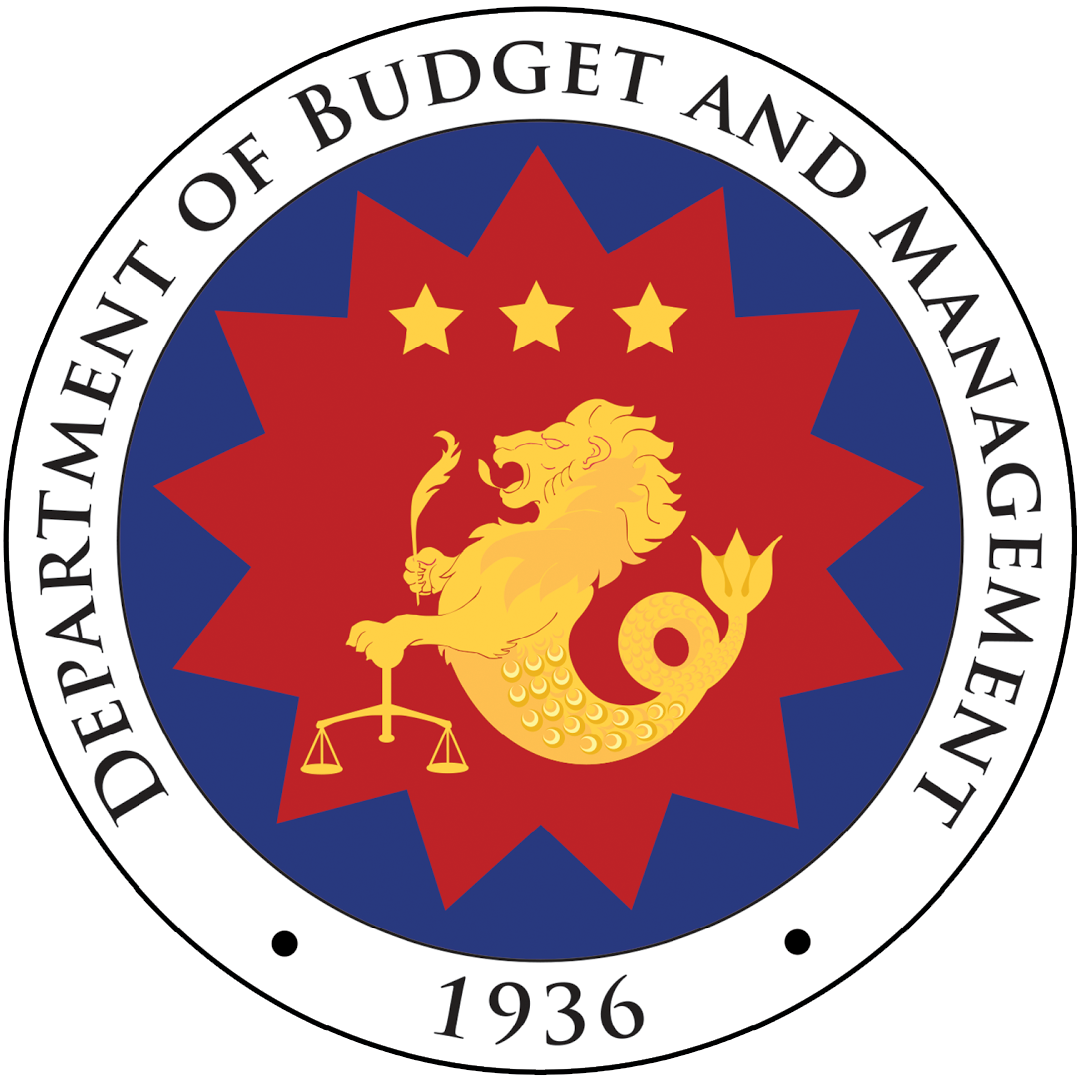 FY 2024 BUDGET PREPARATION CALENDAR AND SUBMISSION REQUIREMENTS
Junaid Ibne M. Karim
Acting Division Chief
BMB-E
OVERVIEW OF THE BUDGET PREPARATION PHASE
PRE-BUDGETING STAGE
SUBMISSION OF BUDGET PROPOSAL AND ACTUAL OBLIGATION
BUDGET FINALIZATION, PRINTING AND SUBMISSION
CONDUCT OF TECHNICAL BUDGET AND EXECUTIVE REVIEW BOARD HEARINGS
Calendar of Activities
FEBRUARY
JANUARY
JANUARY
Consultations with: RDC (with ACOs/AROs), CSOs, Student/Faculty Associations, PASUC, and Other Stakeholders
Conduct of Budget Forum for National Government Agencies and Government Corporations
Issuance of the Budget Call
Coordination between Agency Central Offices (ACOs) with their respective Agency Regional Offices (AROs) shall be undertaken:
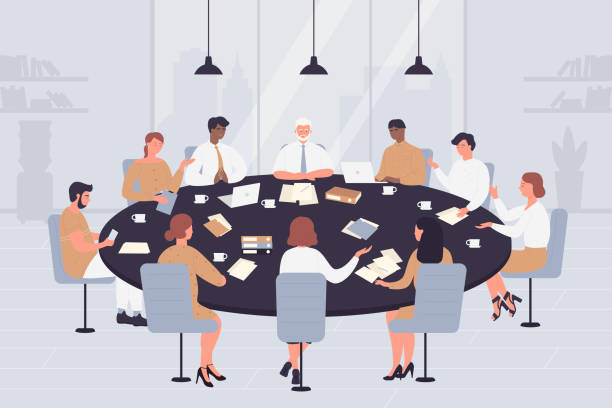 AROs shall craft annual regional plans and budgets anchored to the national priorities
Agency programs to be implemented by LGUs shall have been coordinated with the targeted LGUs
ACOs shall provide timely feedback to the RDCs on the items that were and were not included in the submitted proposals.
Calendar of Activities
FEBRUARY 1 – APRIL 28
APRIL 17 – 
MAY 15
APRIL 14
Encoding and submission 
(thru OSBPS v2.0) of:
Conduct of Technical Budget Hearings
Encoding (thru OSBPS v2.0) of      FY 2024 Budget Proposals
Submission of signed hard copies
Issuance of NBM for Budget Priorities Framework
FY 2022 Actual Obligations
FY 2022 – 2026 Revenue Program
Calendar of Activities
MAY 26 – 
JUNE 8
JUNE 13 - 14
JUNE 20 / 21
Sending of Confirmation Letters to Agencies of the Total Budget 
Levels 
(Tiers 1 and 2)
Presentation to the President and the Cabinet of the FY 2024 Proposed 
Budget Levels
Conduct of Executive Review Board (ERB) Hearings
Calendar of Activities
JUNE 23 –
 JULY 1
JULY 1 - 17
JULY 20
Finalization of 
FY 2024 Budget Documents 
(i.e., NEP, BESF Tables, Staffing Summary and President's Budget Message)
Submission of the Budget Documents to the President
Printing of the Budget Documents
Calendar of Activities
JULY 24
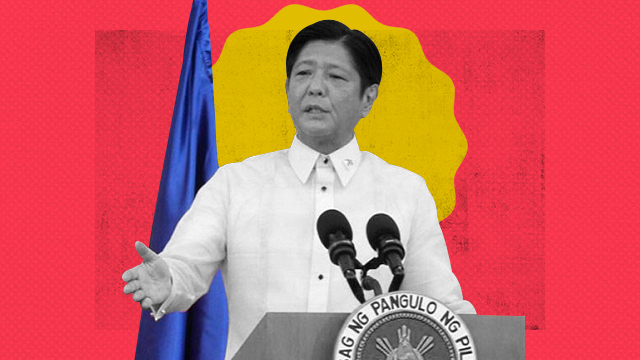 Submission of the President's Budget to Congress
Same day as the 2023 State of the Nation Address
ACTIVITIES WITH REVISED SCHEDULE
ACTIVITIES WITH REVISED SCHEDULE
SUBMISSION DEADLINE
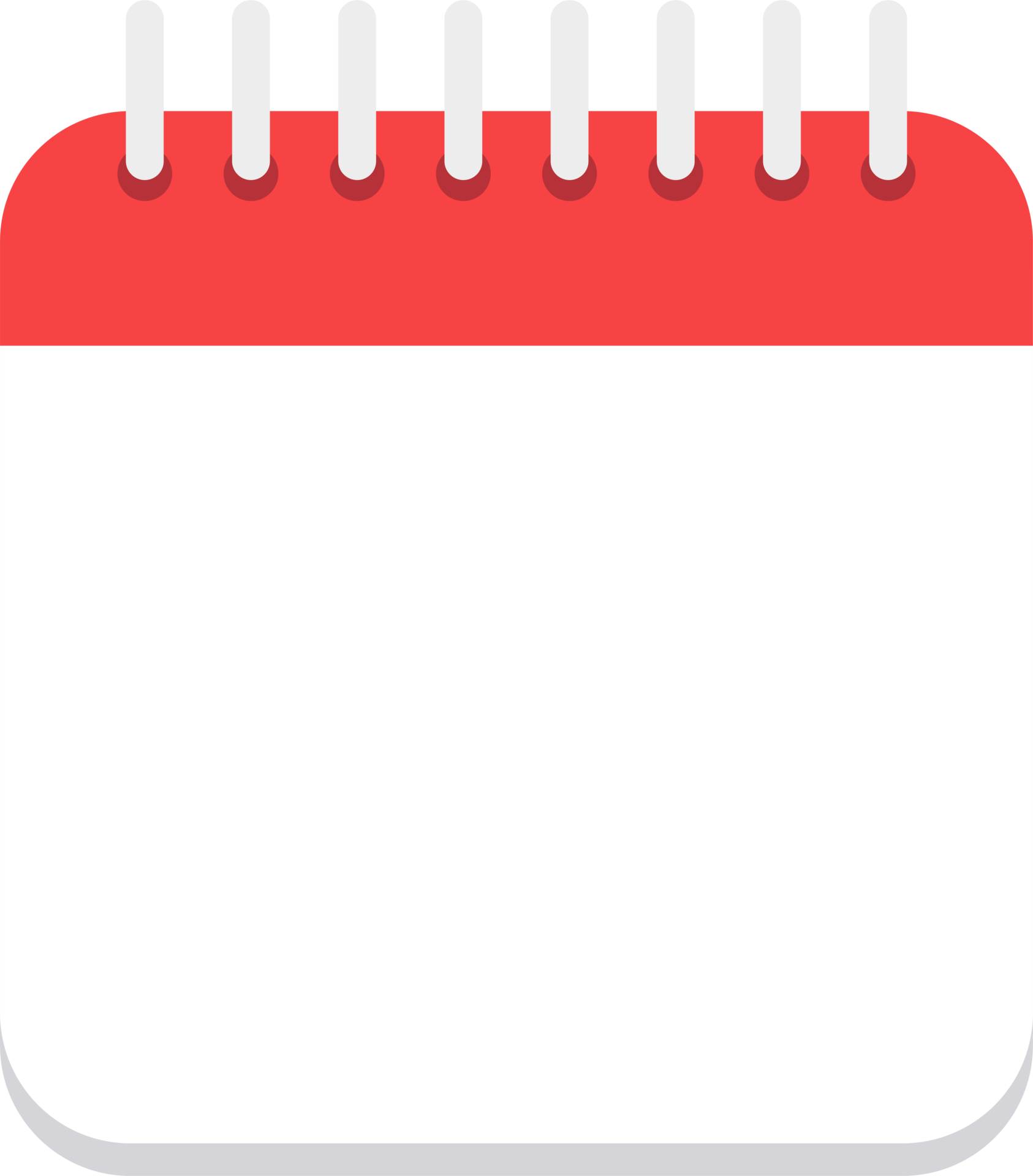 Budget Preparation Forms for the:   
 
FY 2022 Actual Obligations; and

FY 2022-2026 Revenue Program;
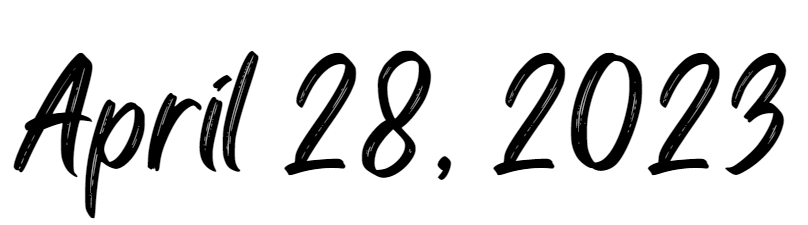 NO EXTENSION
REVISED SUBMISSION DEADLINE
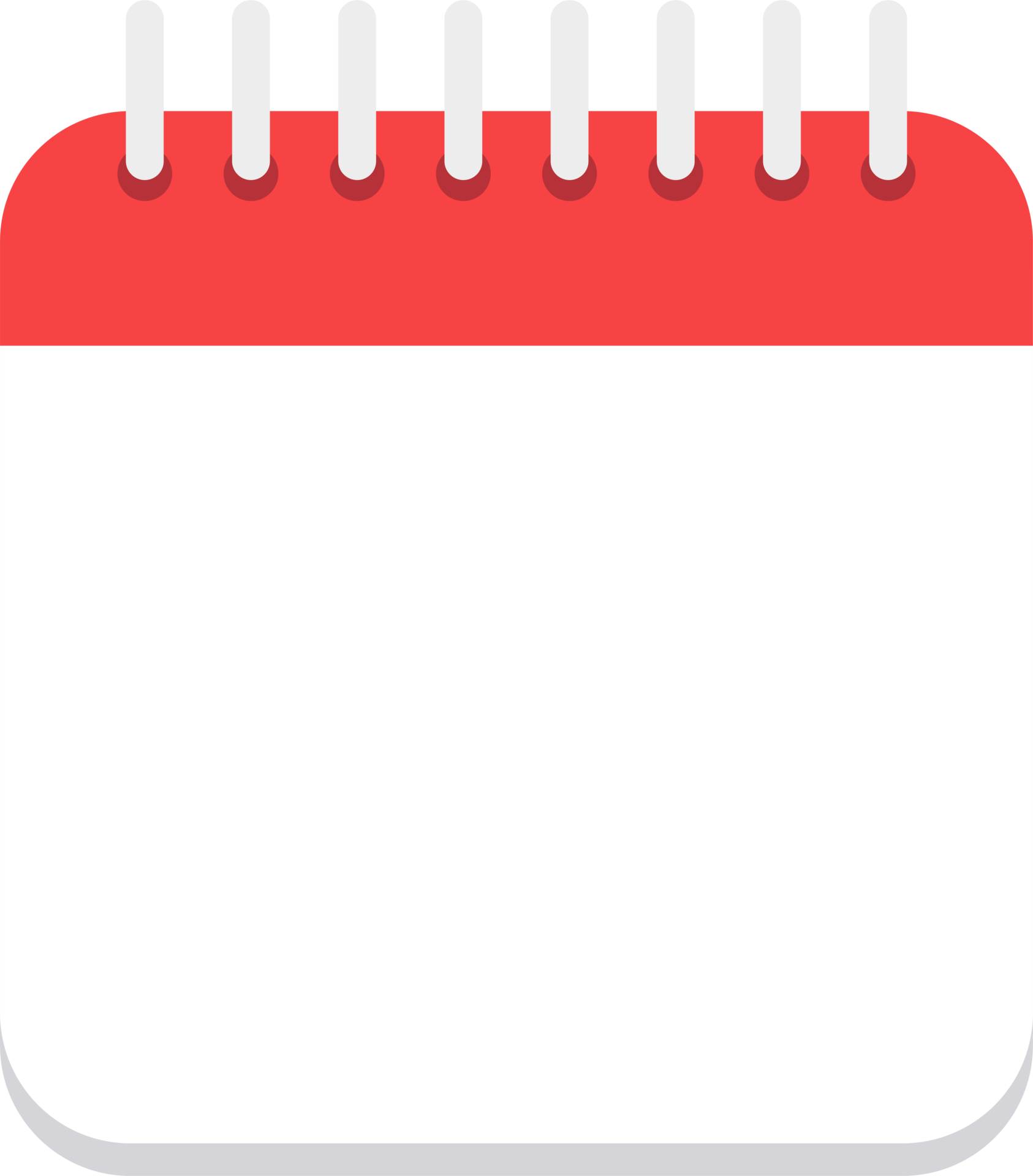 All Budget Preparation Forms for the FY 2024 Budget Proposals (Tiers 1 and 2)
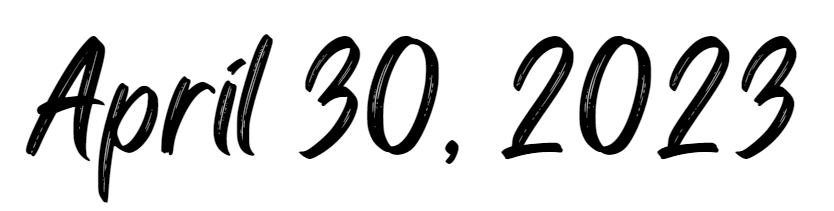 NO EXTENSION
Submission requirements
Budget proposals of departments/
agencies belonging to the education sector should cover those activities to be implemented within the Calendar Year (CY) 2024 (i.e., January to December 2024 only) irrespective of the Academic year
1
For budget proposals of agencies involving specific concerns, the endorsement of pertinent departments/agencies/
entities is required.
2
Submission requirements
Submission requirements
Submission requirements
Budget proposals of departments/
agencies belonging to the education sector should cover those activities to be implemented within the Calendar Year (CY) 2024 (i.e., January to December 2024 only) irrespective of the Academic year
1
For budget proposals of agencies involving specific concerns, the endorsement of pertinent departments/agencies/entities is required.
2
Budget proposals of participating agencies that form part of convergence programs and projects shall be limited only to the specific priority programs and projects of a PCB duly coordinated with the lead agencies.
3
Submission requirements
All Budget Preparation (BP) Forms shall be accomplished consistent with Annex B of the FY 2024 Budget Call
4
The required submission modality shall be via the Online Submission of Budget Proposals System (OSBPS) v2.0
5
Hard copies generated from the OSBPS v2.0 must be submitted to the DBM in three (3) sets, duly signed and endorsed by the Department Secretary or the Head of Other Executive Office (OEO)
6
Hard copy submission must be the same as the encoded data under the OSBPS v2.0. If inconsistent, the OSBPS v2.0 encoding shall prevail.
7
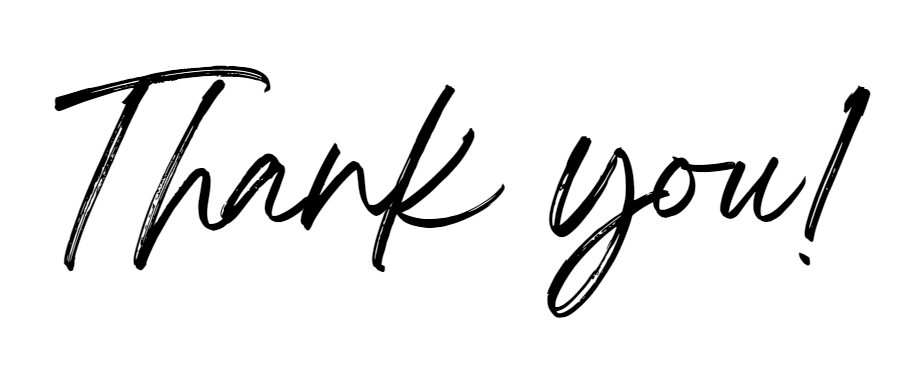